PIC &PPI
PPI Mode 2 with PIC(8259)
OCW1
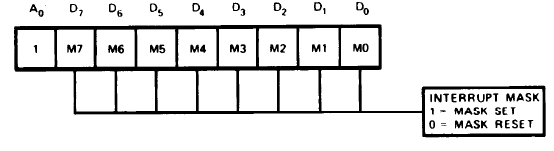 OCW2
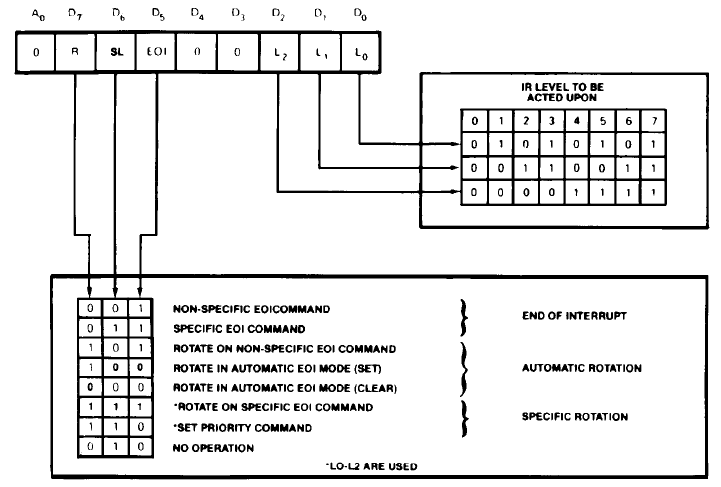 OCW3
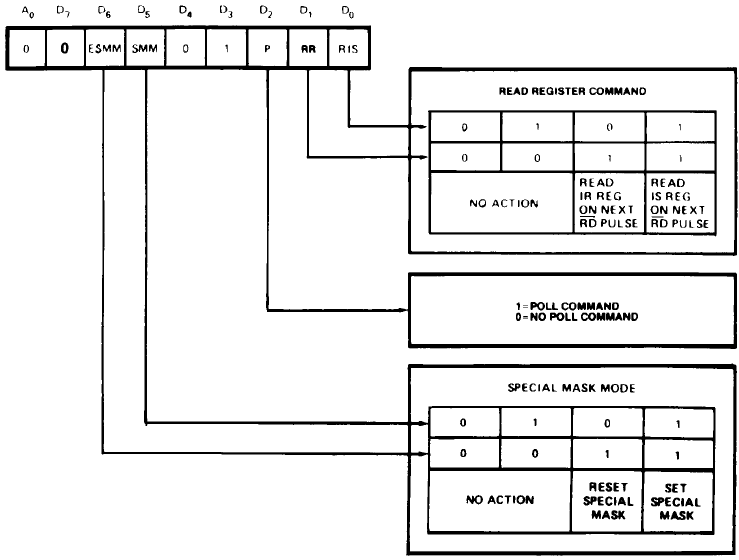 INTA waveform
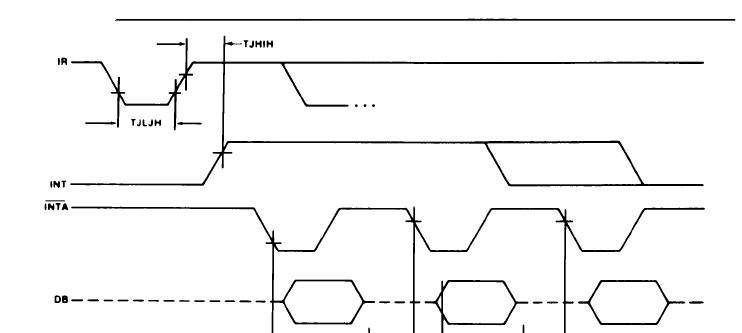 Address Decoding for the Peripherals
Buffer
D0-D7
8255A
PPI
8086
A0
A1
A2
A3
A4
A5
A6
A7
Latch (‘373)
Y0
Y1
Y2
Y3
Y4
Y5
Y6
Y7
A0
A1
ACK_A
STB_A
AD0-AD7
X0
X1
X2
CS
Decoder
8259
ALE
A0
IR0
IR1
PPI    Address: 011XXPP0
8259 Address: 101XXXP0
CS
Port Addresses
PORTA	EQU	01100000b
PORTB	EQU	01100010b
PORTC	EQU	01100100b
PPICOM	EQU	01100110b
P8259_0	EQU	10100000b
P8259_1	EQU	10100010b
PPI    Address: 011XXPP0
8259 Address: 101XXXP0
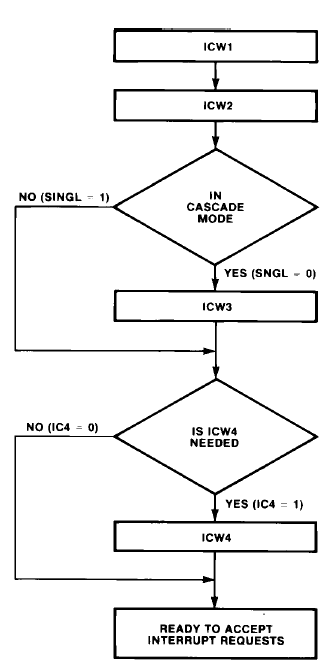 PICInitializingSequences
ICW1
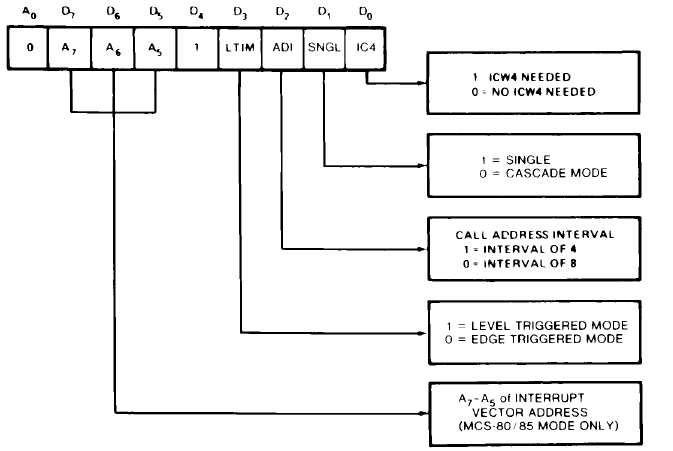 MOV	AL , 00010011b	;Edge – Single – ICW4
OUT		P8259_0 , AL
ICW2
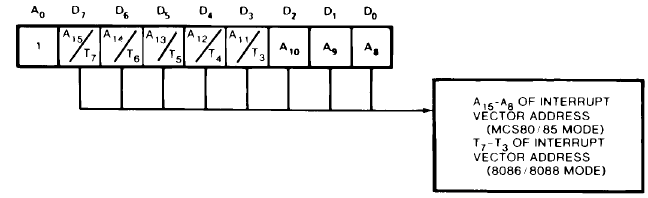 MOV	AL , 80H		; Interrupt Type
OUT		P8259_1 , AL
Addresses would be: 80H to 87H
ICW3
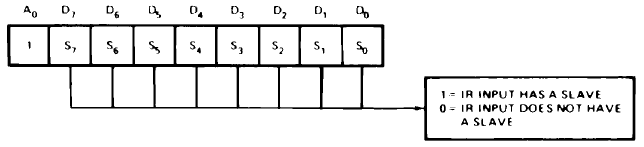 Master Mode
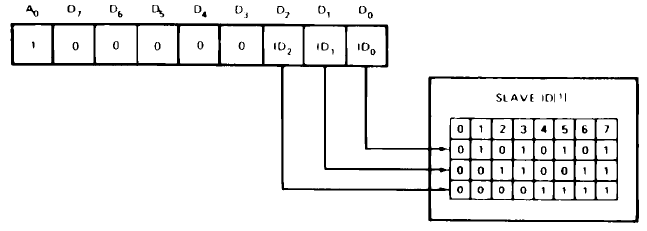 Slave Mode
Is not needed in Single Mode
ICW4
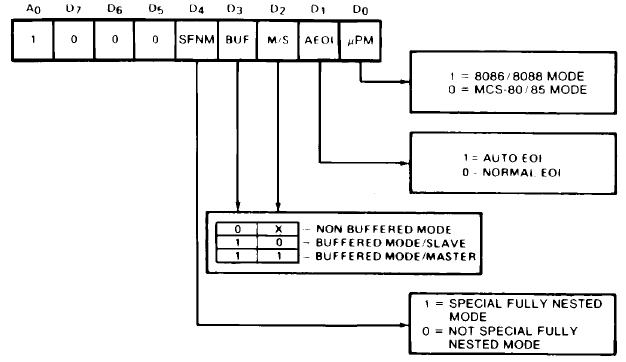 MOV	AL , 00000001b	; 8086 CPU
OUT	P8259_1 , AL
OCW1
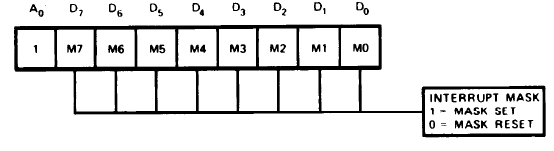 MOV	AL , 11111100b	; Mask IR2 to IR7
OUT		P8259_1 , AL
Initialize 8259
INIT_8259:
MOV	AL , 00010011b	;Edge – Single – ICW4
OUT	P8259_0 , AL
MOV	AL , 80H		; Interrupt Type
OUT	P8259_1 , AL
MOV	AL , 00000001b	; 8086 CPU
OUT	P8259_1 , AL
MOV	AL , 11111100b	; Mask IR2 to IR7
OUT	P8259_1 , AL
RET
Initializing PPI
INIT_PPI:
MOV	AL , 40H	;01XXXXXX Selecting Mode 2
OUT	PPICOM , AL
MOV	AL,1
MOV	[TX_FLAG] , AL	; Flag Indicating Empty Buffer
XOR	AL , AL
MOV	[RX_FLAG] , AL	; Flag Indicating Empty Buffer
MOV	[TX_head],AL
MOV	[RX_head],AL
MOV	[TX_tail],AL
MOV	[RX_tail],AL
RET
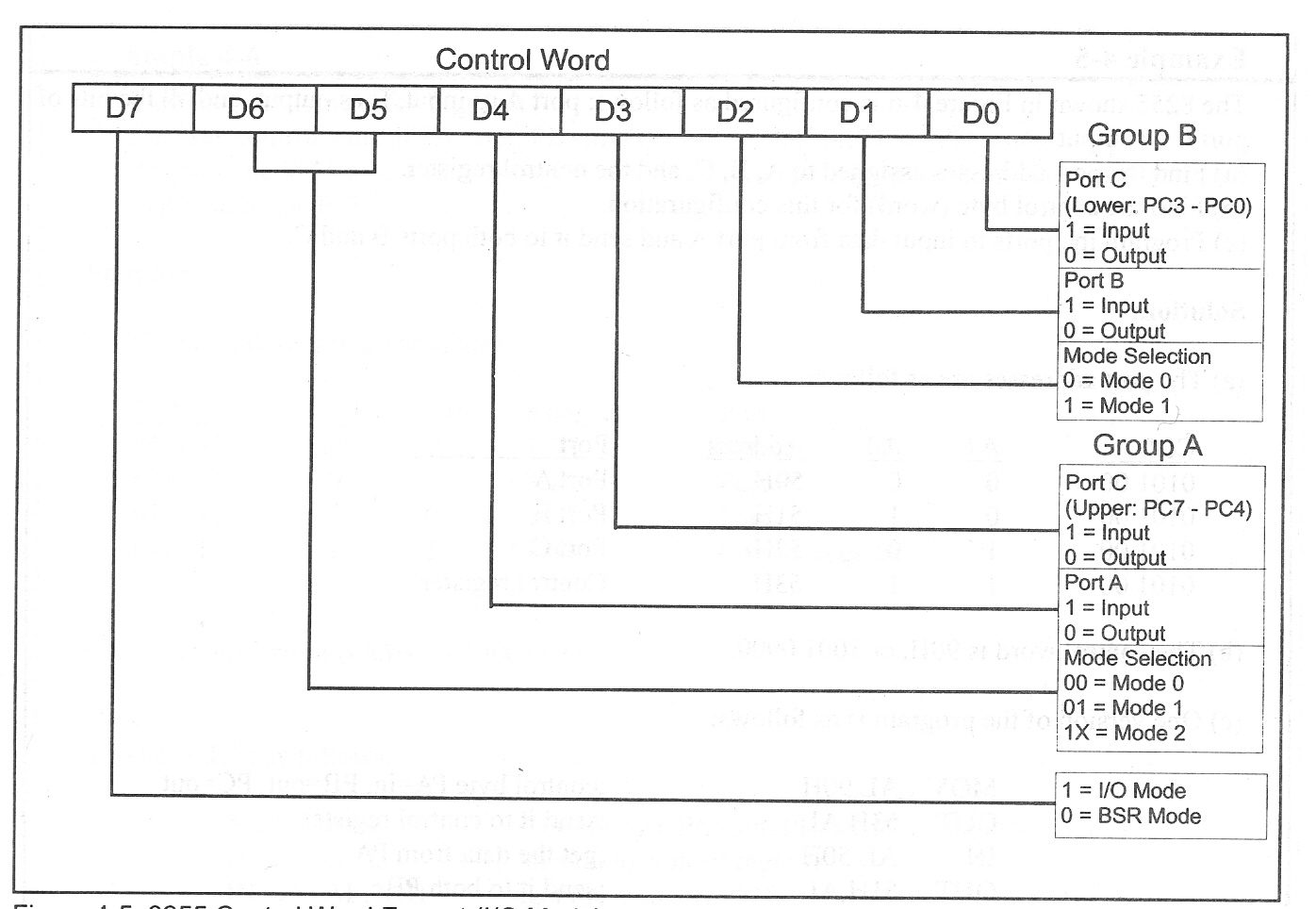 OCW2
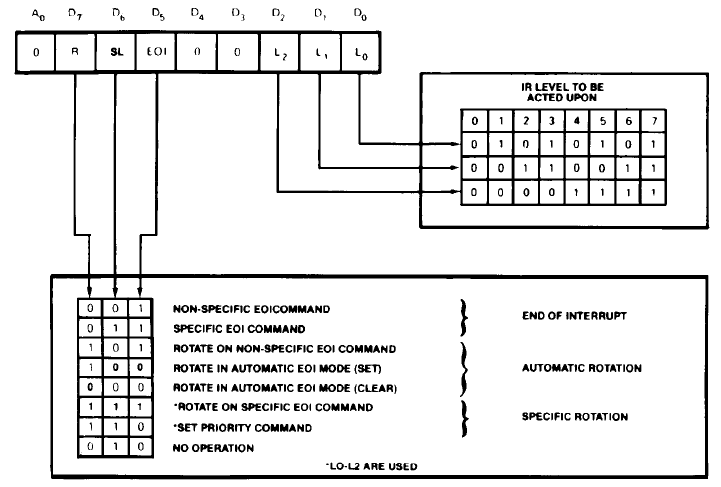 MOV	AL,01100000b	;OCW2 (EOI for IR0)
	OUT	P8259_0,AL
Transmit Interrupt
INT_TX:
	PUSH	AX
	PUSH	BX
	CALL	TX_AVAIL_SIZE
	JNZ	CONT_TX
	MOV	AL,1
	MOV	[TX_FLAG],AL
	JMP	STOP_TX
CONT_TX:
	MOV	BX,TX_BUF
	MOV	BL,[TX_tail]
	MOV	AL,[BX]
	OUT	PORTA,AL
	INC	BL
	MOV	[TX_tail],BL
STOP_TX:
	MOV	AL,01100000b	;OCW2 (EOI for IR0)
	OUT	P8259_0,AL
	POP	BX
	POP	AX
	IRET
Receive Interrupt
INT_RX:
	PUSH	AX
	PUSH	BX
	CALL	RX_EMPTY_SIZE
	JNZ	CONT_RX
	MOV	AL,1
	MOV	[RX_FLAG]
             JMP	STOP_RX
CONT-RX:
	IN	AL,PORTA
	MOV	BX,RX_BUF
	MOV	BL,[RX_head]
	MOV	[BX],AL
	INC	BL
	MOV	[RX_head],BL
STOP_RX:
	MOV	AL,01100001b	;OCW2 (EOI for IR1)
	OUT	P8259_0,AL
	POP	BX
	POP	AX
	IRET
Set Interrupt Vectors
MOV	AX,CS
MOV	BX,INT_TX
MOV	[4*80H],BX
MOV	[4*80H+2],AX
MOV	BX,INT_RX
MOV	[4*81H],BX
MOV	[4*81H+2],AX
INT_TX:LOW
200H
INT_TX:HIGH
201H
CS:LOW
202H
CS:HIGH
203H
INT_RX:LOW
204H
INT_RX:HIGH
205H
CS:LOW
206H
CS:HIGH
207H
Transmit Function
Transmit:	;Addr in SI, Size in CX
	CALL	TX_EMPTY_SIZE
	JNZ	CONT_Transmit
	CALL	Check_PPI_TX
CONT_Transmit:
	MOV	AL,[SI]
	CALL	PUTCHAR
	INC	SI
	LOOP	Transmit
	CALL	Check_PPI_TX
	RET
Checking PPI for Transmit
Check_PPI_TX:
	MOV	AL,[TX_FLAG]	;Check if PPI Empty for TX
	AND	AL,AL
	RETZ			

	MOV	AL,[TX_FLAG]	;Check again. 
	AND	AL,AL
	RETZ

	CALL	TX_AVAIL_SIZE
	RETZ

	MOV	BX,TX_BUF
	MOV	BL,[TX_tail]
	MOV	AL,[BX]
	OUT	PORTA,AL
	INC	BL
	MOV	[TX_tail],BL
	XOR	AL,AL
	MOV	[TX_FLAG],AL
	RET
Receive Data
GETCH:		;Wait Until a char is received
	CALL	RX_AVAIL_SIZE
	JNZ	GETCHAR
	CALL	Check_PPI_RX
	JMP	GETCH
Checking input Buffer
Check_PPI_RX:
	MOV	AL,[RX_FLAG]	;Check if PPI Empty for TX
	AND	AL,AL
	RETZ			

	MOV	AL,[RX_FLAG]	;Check again. 
	AND	AL,AL
	RETZ

	CALL	RX_EMPTY_SIZE
	RETZ

	IN	AL,PORTA
	MOV	BX,RX_BUF
	MOV	BL,[RX_head]
	MOV	[BX],AL
	INC	BL
	MOV	[RX_head],BL
	XOR	AL,AL
	MOV	[RX_FLAG],AL
	RET
Data Storage Policy
Transmit
TX_Service
TX_FIFO
Process
PPI
RX_FIFO
RX_Service
Receive
Initializing PPI
INIT_PPI:
MOV	AL , 40H	;01XXXXXX Selecting Mode 2
OUT	PPICOM , AL
MOV	AL,1
MOV	[TX_FLAG] , AL	; Flag Indicating Empty Buffer
XOR	AL , AL
MOV	[RX_FLAG] , AL	; Flag Indicating Empty Buffer
MOV	[TX_head],AL
MOV	[RX_head],AL
MOV	[TX_tail],AL
MOV	[RX_tail],AL
RET
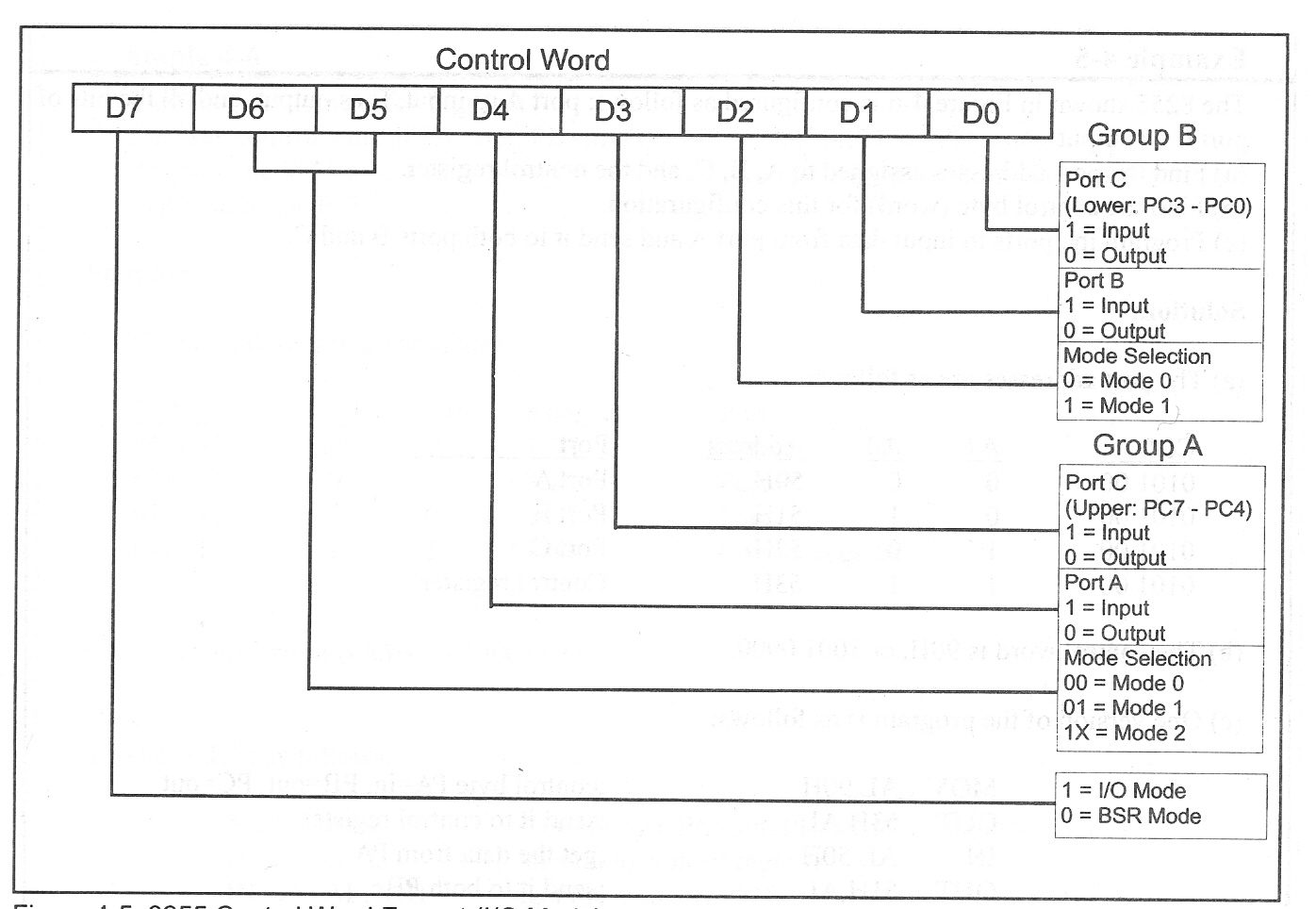 Checking FIFO
TX_AVAIL_SIZE:
	MOV	AL,[TX_head]
	MOV	BL,[TX_tail]
	SUB	AL,BL
	RET

TX_EMPTY_SIZE:
	MOV	AL,[TX_head]
	MOV	BL,[TX_tail]
	SUB	AL,BL
	NOT	AL
	RET
RX_AVAIL_SIZE:
	MOV	AL,[RX_head]
	MOV	BL,[RX_tail]
	SUB	AL,BL
	RET

RX_EMPTY_SIZE:
	MOV	AL,[RX_head]
	MOV	BL,[RX_tail]
	SUB	AL,BL
	NOT	AL
	RET